SPOJKY, ČÁSTICE, CITOSLOVCE
Vypracovala: Mgr. Alžběta Pelcová
Řekni, jaké čísla mají tyto slovní druhy.
Spojky
Částice
Citoslovce
8
9
10
Vyjmenuj všechny slovní druhy + jejich čísla.
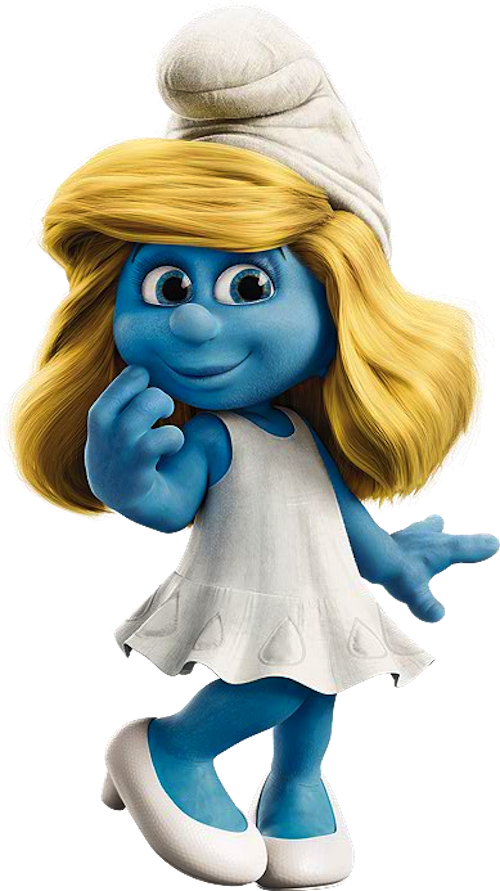 Zkus říct, co si pamatuješ o spojkách?
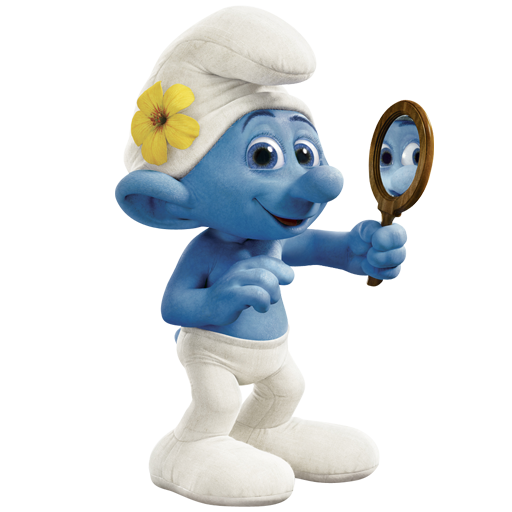 SPOJKY
pojí se s číslem 8
spojují slova a věty
mezi nejčastější patří:
a, i, ani, nebo, ale, avšak, aby, že, když, 
než, protože, jestliže
Vyzkoušej si Doplň do věty správnou spojku.
Láďa běžel do obchodu, _____ zapomněl 
si peněženku. 
Udělej to, _____ bude pozdě. 
Kup rohlíky ______ chleba. 
Monika šla do školy __ potkala Lenku.
nebo
než
a
ale
Otevři si školní sešit.
Napiš dnešní datum.
Podtrhni. 
Nadpis – Spojky (podtrhni).
Na samostatný řádek napiš číslo 
cvičení – 145/2.
Cvičení přepiš a zvýrazni barevně
spojky.
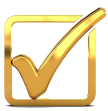 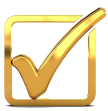 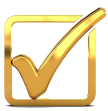 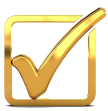 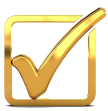 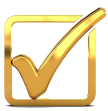 ČÁSTICE
vyjadřujeme jimi svá přání
pozdravy
jednoslovné odpovědi
Vyzkoušej Najdi částice.
ne
ahoj
ona
Pavel
dva
krásný
dům
já
ví
nechť
jasný
kéž
ať
den
lže
vy
čau
ven
ale
Otevři si školní sešit.
Vynechej si řádek.
Nadpis – Částice (podtrhni).
Na samostatný řádek napiš číslo 
cvičení – 146/1.
Toto cvičení si celé přečti. 
Vyhledej přací věty. 
Tyto věty teprve napiš do ŠK. 
Barevně zvýrazni částice.
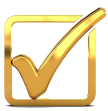 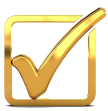 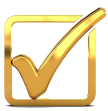 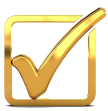 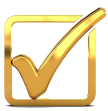 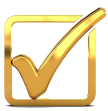 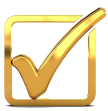 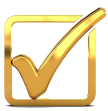 CitoslovceVzpomeneš si, jaká slova to jsou?
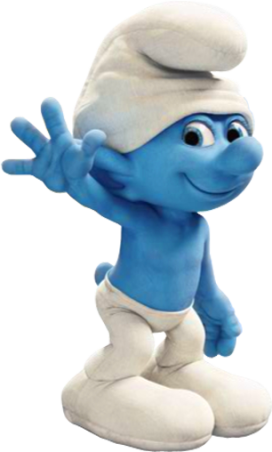 Přečti si na straně 148 Pamatujte si!
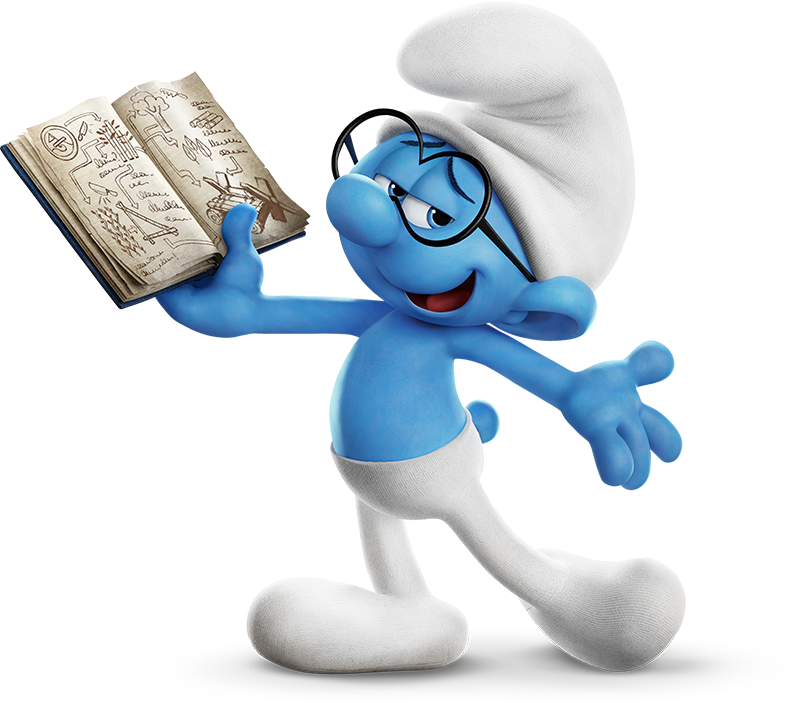 Citoslovce
napodobují různé _______
vyjadřují naše _________ a __________
můžeme jimi i někoho ____________
Doplň správně na vynechaná místa
pocity
pobízet
zvuky
dojmy
Otevři si školní sešit.
Vynechej si řádek.
Nadpis – Citoslovce (podtrhni).
Na samostatný řádek napiš číslo 
cvičení – 148/2.
Přepiš do ŠK. 
Barevně zvýrazni citoslovce.
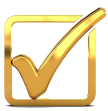 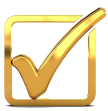 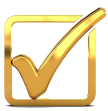 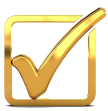 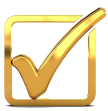 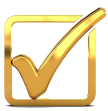 Procvičíme si všechny slovní druhy Urči, o jaký slovní druh jde (pomož si číslem).
vlakové
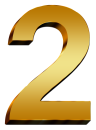 nazdar
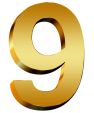 piš
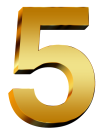 ona
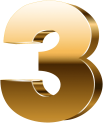 pěkně
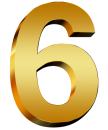 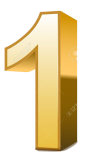 auto
lampa
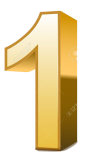 čistý
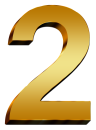 tik ťak
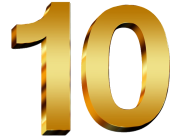 ale
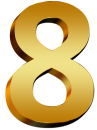 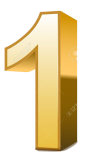 v
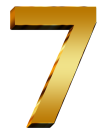 desatery
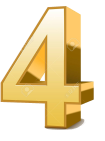 zlý
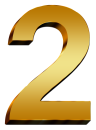 jéé
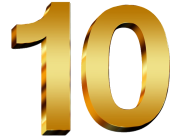 vlk
zlatá
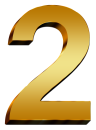 nad
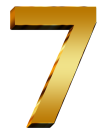 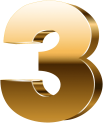 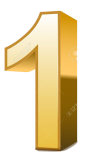 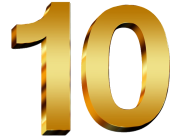 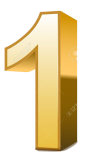 my
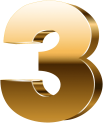 ta
vlak
haf
ruka
jarní
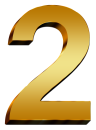 maminčino
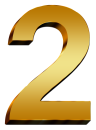 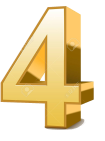 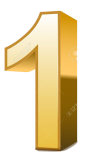 oni
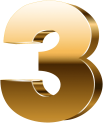 domů
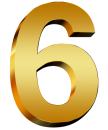 třetí
dům
kéž
učit
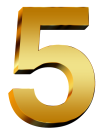 s
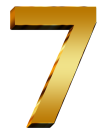 ať
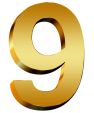 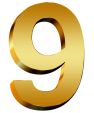 Doteď jsme si to zkoušeli pouze na jednotlivých slovech.Teď se podíváme už na VĚTY!
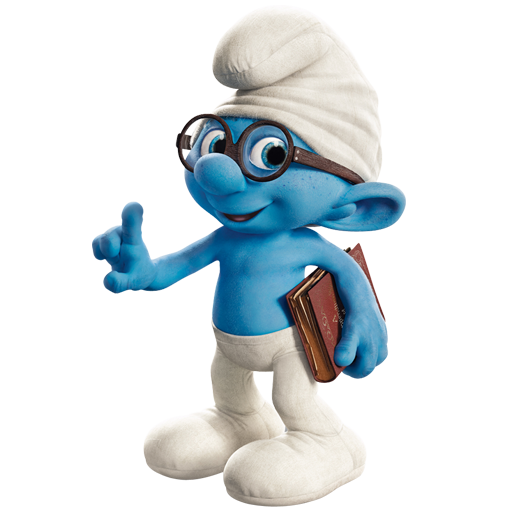 Tady máš návod jak na to .
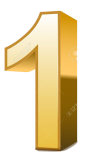 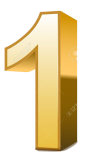 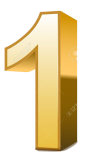 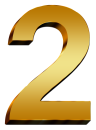 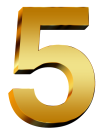 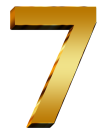 Statečný princ běžel lesem za princeznou.
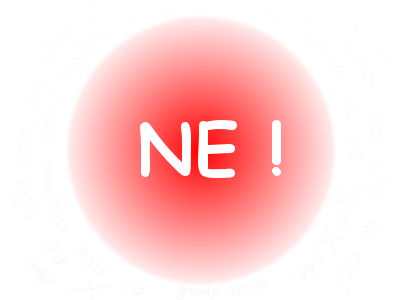 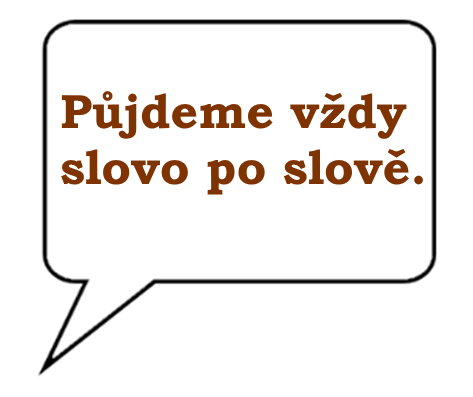 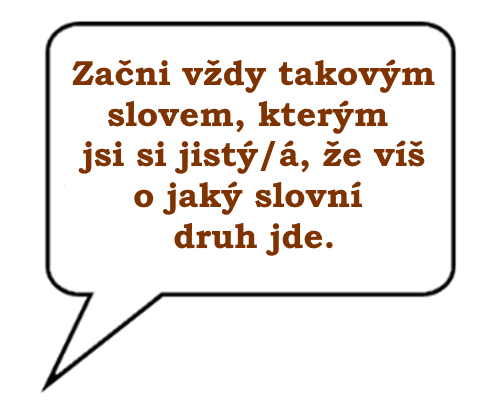 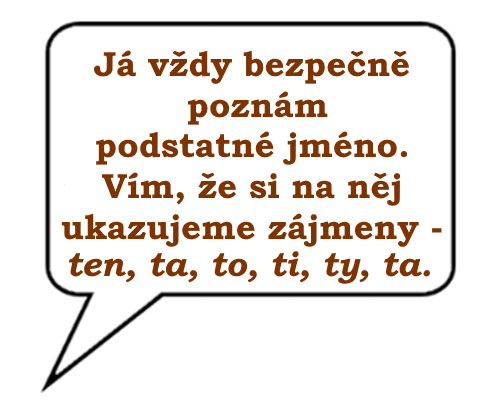 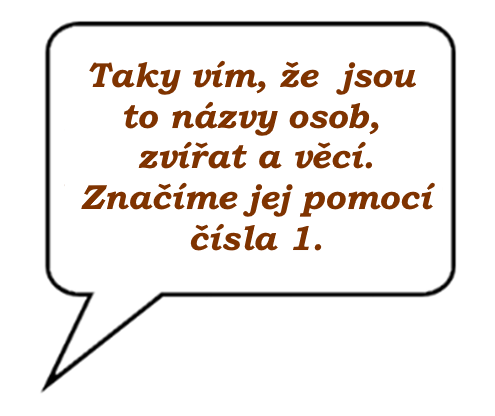 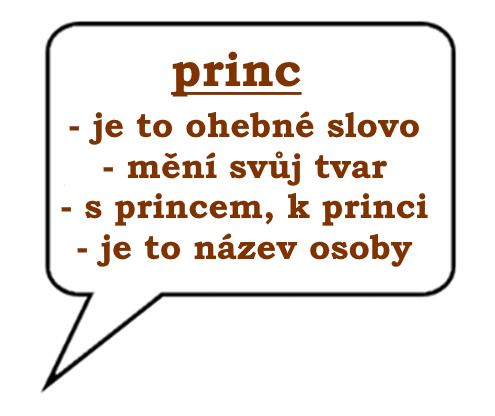 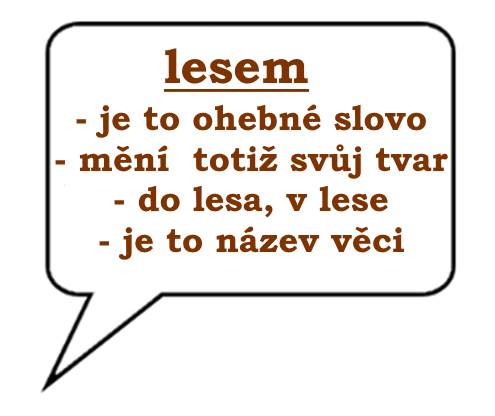 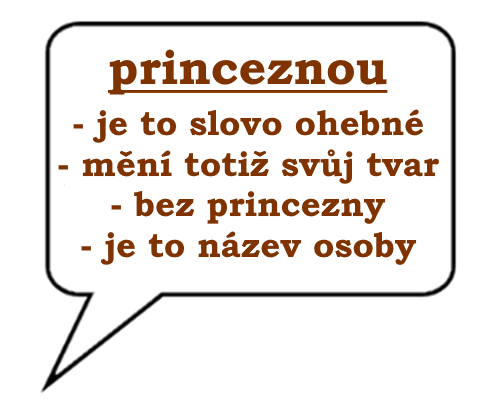 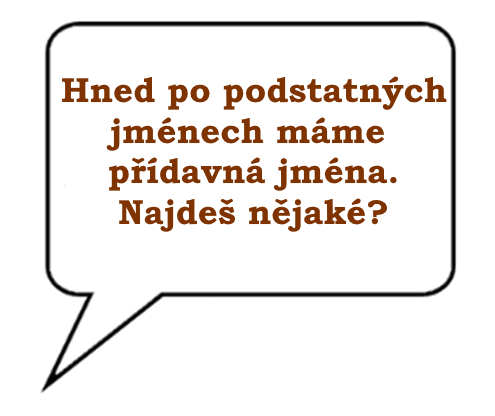 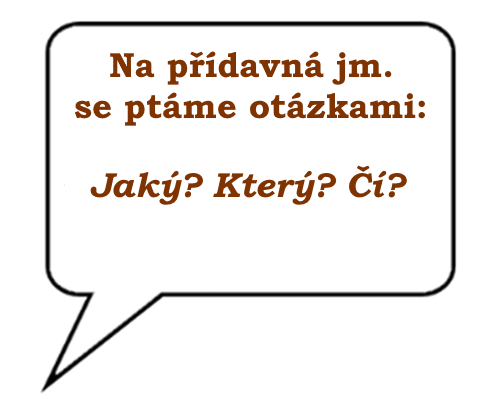 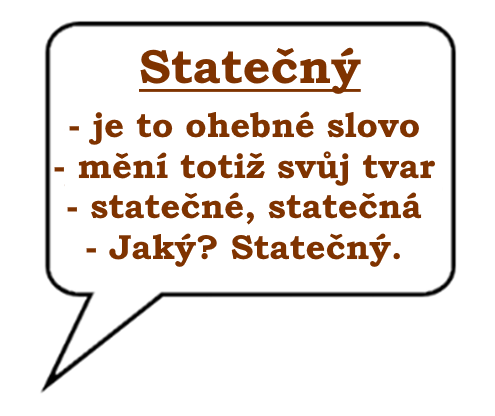 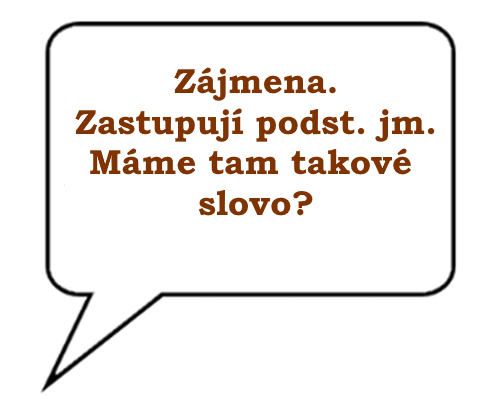 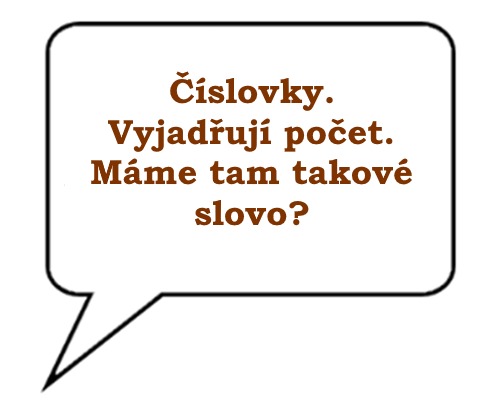 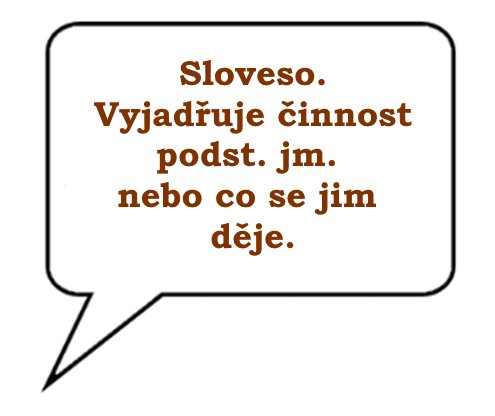 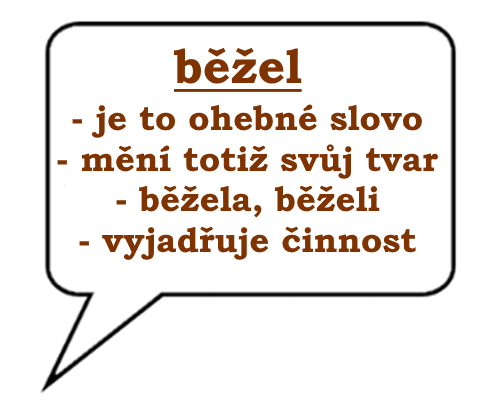 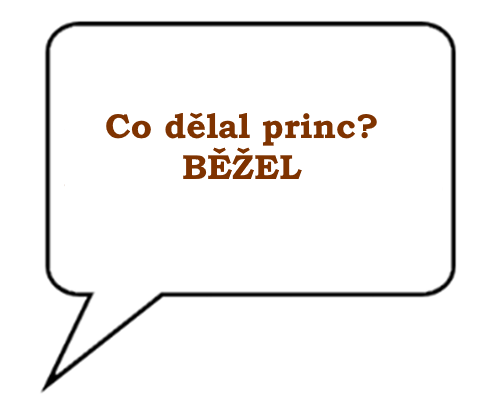 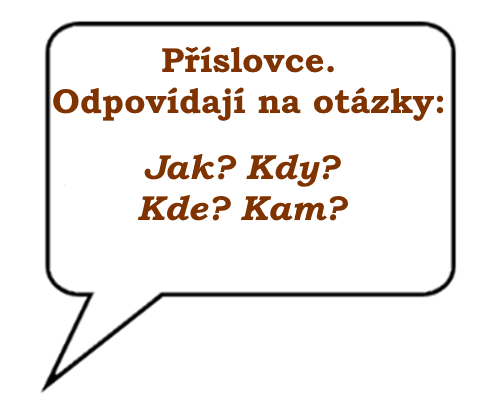 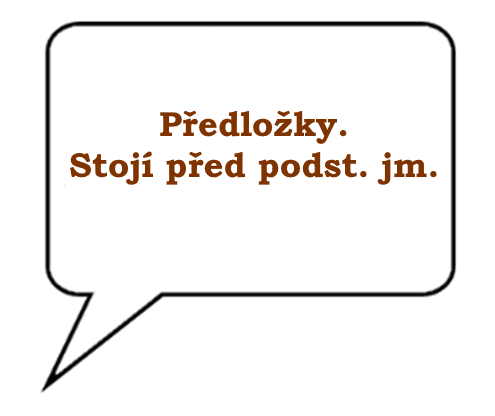 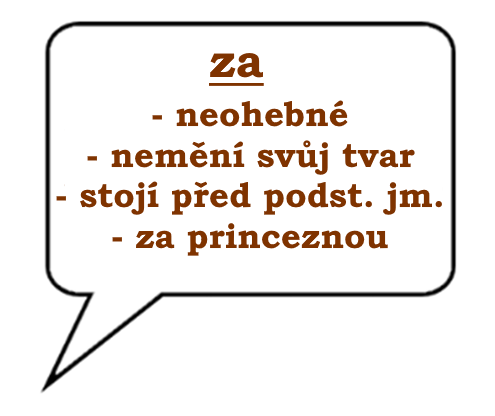 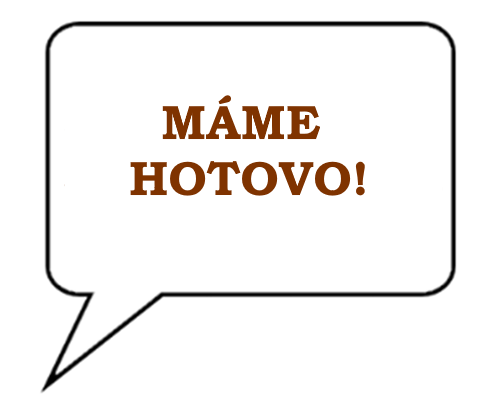 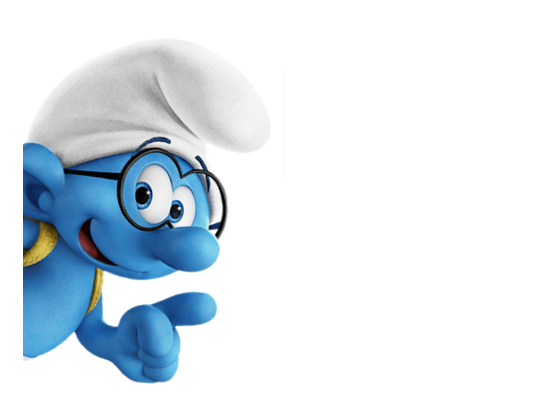 A teď to zkus sám/sama 
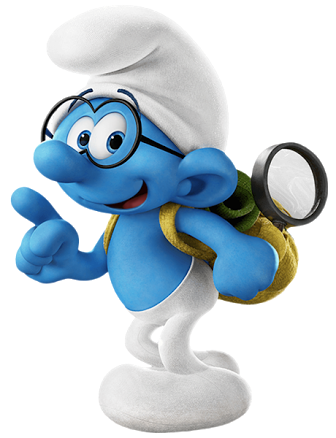 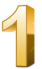 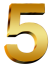 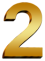 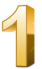 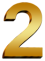 Mazaná liška obelstila nezkušeného Budulínka.
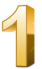 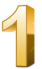 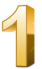 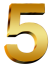 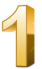 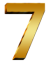 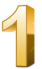 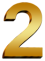 Paní učitelka zadala dětem na středu těžký úkol.
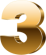 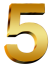 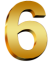 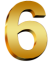 Ona šla pomalu domů.
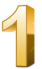 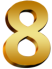 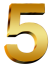 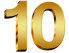 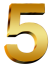 Crrr! Zvedni telefon a odpověz.
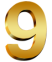 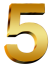 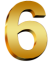 Ahoj, zavolej zítra.
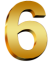 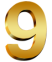 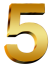 Půjdeš domů? Ano.
Jsi BOREC! Měj se krásně, příští týden…ČAU!
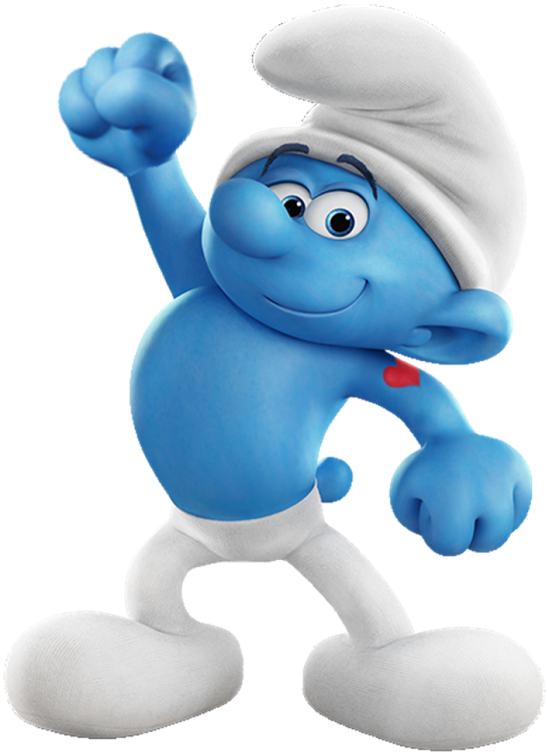